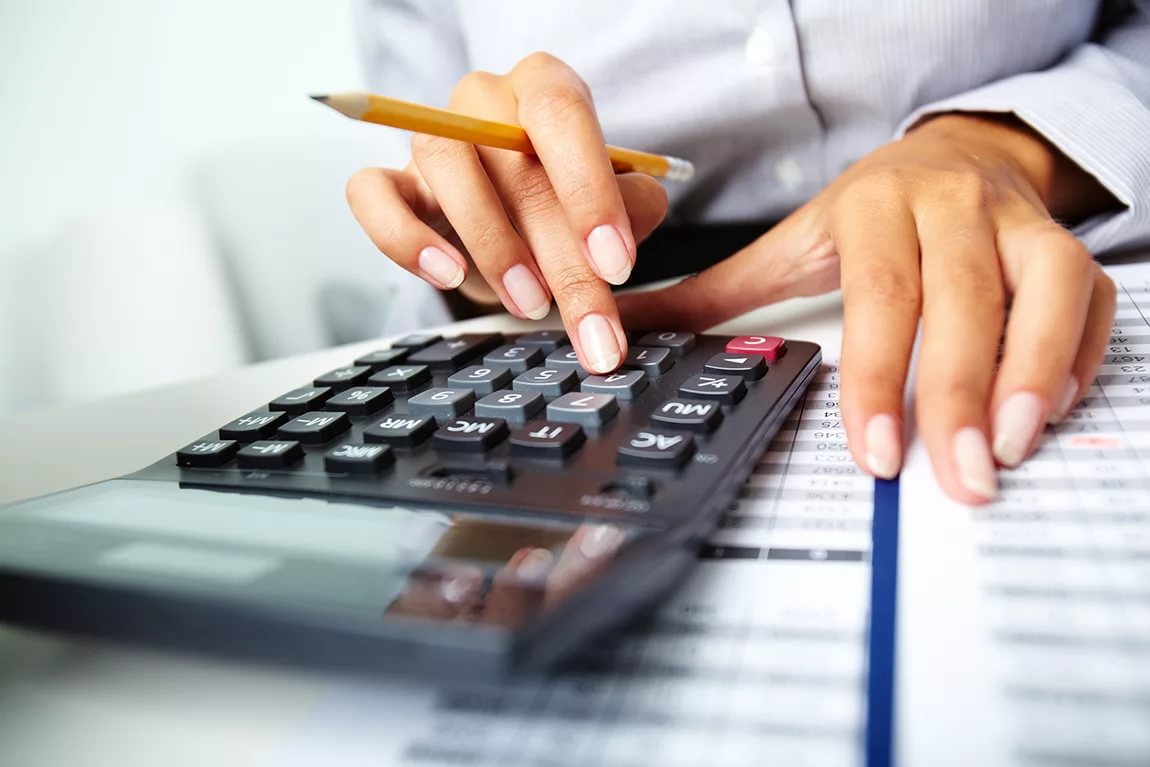 Отчет об исполнении бюджета Углеродовского городского поселения Красносулинского района за 2021 год
Итоги исполнения бюджета Углеродовского городского поселения за 2021 год
Дефицит бюджета Углеродовского городского поселения составил – 611,4 тыс. рублей
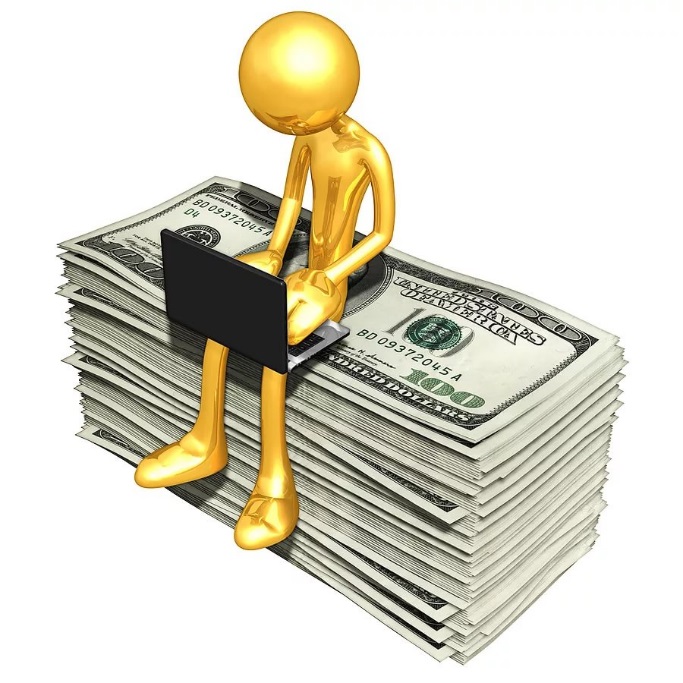 Динамика поступления доходов в бюджет по годам
Доходы бюджет Углеродовского городского поселения в 2021 г.
Структура доходов Ударниковского сельского поселения в 2020 году
Расходы бюджета Углеродовского городского поселения в 2021 году по разделам
Дорожное хозяйство – 1808,4 тыс. рублей
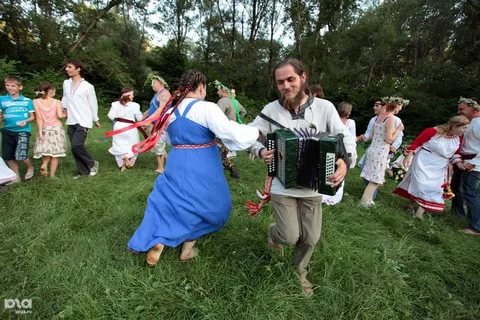 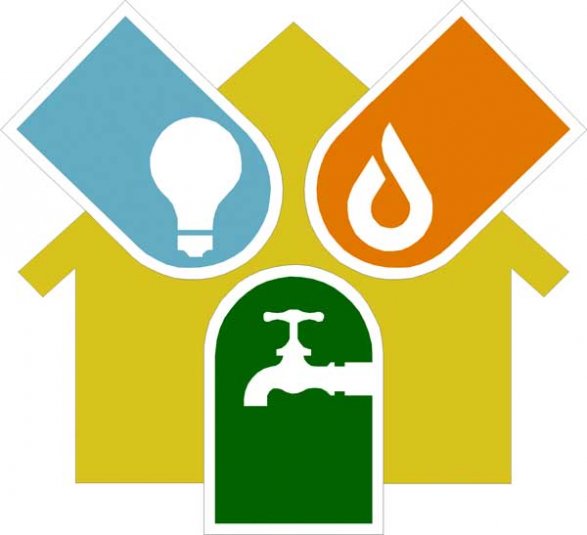 Культура – 3127,9  тыс. рублей

Жилищно-коммунальное хозяйство    - 28964,3 тыс. рублей
Муниципальные программы
Расходы на реализацию муниципальных программ Углеродовского городского поселения составили 39120,4 тыс. рублей (96,55%).